Дмитрий Даренский
—  руководитель практики промышленной киберезопасности Positive Technologies
МЭК 61850, CIM и кибербезопасность энергосистемы. 
Точки соприкосновения
Обеспечиваем практическую кибербезопасность
20 лет 
опыта исследований и разработок
1200 сотрудников 
инженеров по ИБ, разработчиков, аналитиков и других специалистов
250 экспертов 
в нашем исследовательском центре безопасности
200+
обнаруженных уязвимостей нулевого дня в год
200+
аудитов безопасности корпоративных систем делаем ежегодно
50%
всех уязвимостей в промышленности и телекомах обнаружили наши эксперты
создаем продукты и решения
проводим аудиты безопасности
расследуем  инциденты
исследуем угрозы
Пока диспетчер…
В строгом соответствии с  ГОСТ Р 58085-2018 Правила предотвращения развития и ликвидации нарушений нормального режима электрической части энергосистем. Нормы и требования

А так же в соответствии с Правилами оперативно-диспетчерского управления в электроэнергетике, утв. Постановлением Правительства РФ № 854 (в редакции Постановления Правительства РФ № 937)
Занимается планированием (прогнозированием) электроэнергетических режимов энергосистемы

Управляет электроэнергетическим режимом энергосистемы

Управляет оборудованием объектов электроэнергетики
Злоумышленники…
…стремятся реализовать недопустимые события (терминология Минцифры) и добиться негативных последствий (терминология ФСТЭК), на энергообъекте, у субъекта энергетики и в энергосистеме, таких как:

Н.14 Нарушение штатного режима функционирования автоматизированной системы управления и управляемого объекта и/или процесса

Н.32 Прекращение или нарушение функционирования объектов обеспечения жизнедеятельности населения
Злоумышленники…
в терминологии ГОСТ Р 58085-2018 стремятся добиться возникновения нарушения нормального режима электрической части энергосистем, таких как:

недопустимые отклонения частоты электрического тока
недопустимые отклонения напряжения
перегрузки линий электропередачи, электросетевого оборудования
асинхронных режимов в электрической сети
препятствование восстановлению нормального режима после разделения энергосистемы
Диспетчеры, Злоумышленники и …
Пока           не реализовал нарушения режима,          ничего не знает о том, где в инфраструктуре находится         и что он делает. 
Т.е. на сколько близко он подобрался к реализации недопустимого события. 
Об этом может знать Безопасник
Диспетчер субъекта
Диспетчер СО
Энергообъект
ГОСТ МЭК 61850
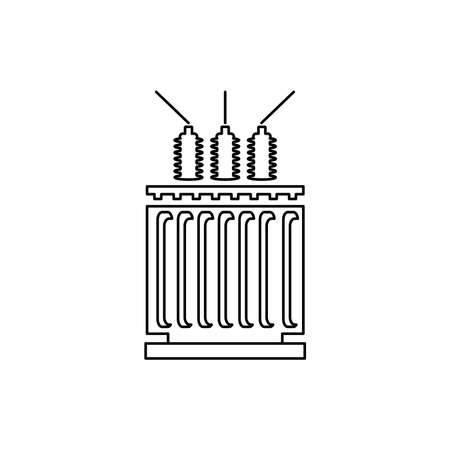 ГОСТ Р 58651.1  CIM
ОИК
АСУ ТП
РЗ и ПА
ССПИ
АИИС КУЭ
Безопасник знает и может…
Для защиты промышленных предприятий — PT Industrial Cybersecurity Suite
Платформа для защиты промышленности от киберугроз. Позволяет обнаруживать злоумышленника на всех этапах развития атаки в промышленных средах и своевременно реагировать на них. 
PT ICS обеспечивает комплексную безопасность в индустриальном сегменте компании, начиная от сетевых узлов и заканчивая технологическими устройствами.
Преимущества
Подходит для любых отраслей промышленности: энергетики, транспорта, металлургии, машиностроения, медицины, ЖКХ и т. д.

Легко масштабируется от одной производственной площадки до размеров промышленного холдинга или целой отрасли.

Отечественное решение: все продукты в составе платформы — полностью российского производства и входят в реестр отечественного ПО.
Включает в себя:
Подходит для:
PT ISIM и промышленные версии продуктов PT Sandbox, PT XDR, MaxPatrol VM, MaxPatrol SIEM
Любых промышленных компаний
Технологии Positive Technologies уже
Неавторизованное подключение к шине процесса, шине станции

Подозрительные действия пользователей в среде разработки 

Неавторизованные и опасные операции с ПЛК и терминалами РЗА

Попытки подмены сигналов и команд

Модификации конфигураций, тегов, смены уставок

Форсирование сигналов

+100500 стандартных техник атак на операционные системы, сетевое и  оборудование и ПЛК
Могут обнаруживать действия атакующего на  объектах энергетики, описанных в формате SDL (МЭК 61850)
Positive Technologies планирует
Импортировать данные об объектах управления и связанных с ними недопустимых событиях

Импортировать  данные об узлах технологической сети в формате SDL и обеспечивать управление их уязвимостями 

Автоматически рассчитывать достижимость и реализуемость сценариев недопустимых событий

Обеспечивать оперативное информирование об актуальном уровне риска реализации недопустимых событий и нарушения режимов.
Научить свои продукты контролировать сценарии недопустимых событий 
В том числе на объектах, представленных в форматах CIM по ГОСТ Р 58651.1
Positive Technologies

про это
Обнаружение и предотвращение
Ликвидация последствий и восстановление
Узнайте больше о позитиве
habrahabr.ru/company/pt
t.me/positive_technologies
vk.com/ptsecurity
t.me/positive_investing
pt@ptsecurity.com
ptsecurity.com